IL SOGNO EUROPEO
TRATTATI INTERNAZIONALI
Accordi stipulati tra gli stati e prevedono 3 fasi:
Negoziazione: Gli stati coinvolti conducono trattative di carattere preparatorio 
Stipulazione: Stipulazione dell’accordo da parte degli organi che rappresentano gli stati (ministro degli esteri o capo del governo)
Ratifica: E’ la dichiarazione con cui ogni stato accetta ufficialmente l’impegno sottoscritto ( compiuto dal presidente della repubblica e con autorizzazione del parlamento) art. 80
Successivamente gli stati aderenti procedono allo scambio delle ratifiche attribuendo piena operatività ai trattati.
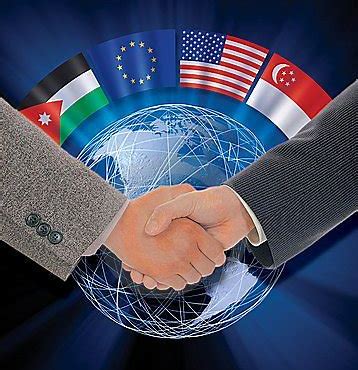 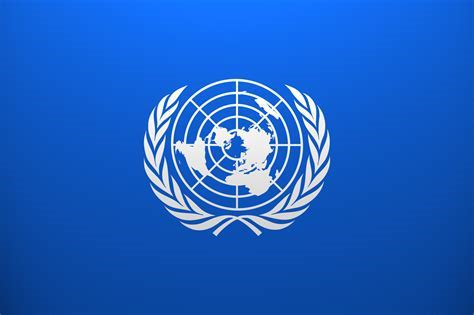 CONFRONTO TRA NASCITA DELL’ONU E NASCITA DELL’ UE
L’ONU (Organizzazione delle Nazioni Unite) ha lo scopo di allontanare lo spettro di altri conflitti (proposta nel dopoguerra), si basa fondamentalmente si impegna  ad attuare la cooperazione internazionale in ambito economico e sociale tra i 51 paesi, fu firmato il 26 giugno del ’45. 
I Paesi fondatori sono : Russia, Cina, USA, Gran Bretagna e Francia, tutti vincitori della seconda Guerra Mondiale e perciò hanno acquisito maggiore autorità.

L’UE è passata da un accordo tra stati in ambito solo commerciale ad un vero e proprio organo che tutela la pace dell’Unione europea, fornisce ausilio monetario ad altri stati e asilo politico. 
I Paesi fondatori sono: Lussemburgo, Belgio, Francia, Paesi Bassi, Italia, Germania; accomunati dall’idea dell’avvicinamento sociale, economico, culturale e religioso tra i popoli d’Europa, e un miglioramento delle loro condizioni di vita. Altri obiettivi: aumentare la produzione di carbone e acciaio, ridurne i costi e abolire i costi dei dazi doganali relativi ad esse (CECA).
PRINCIPALI TRATTATI DELL’UE
CECA, 18 aprile 1951 Parigi. Paesi fondatori: Belgio, Francia, Germania, Italia, Lussemburgo, Paesi Bassi. Aumentarono la produzione di carbone e acciaio così da ridurre i costi di produzione e di abolire i dazi doganali e relative ad esse. Il 25 marzo 1957 Roma, venne firmato il trattato allo scopo di costruire un mercato europeo comune.

Mercato Comune Europeo(MEC) realizzato nel luglio del 1968, furono aboliti i dazi doganali tra i 6 stati membri, si fissò una tariffa esterna comune verso i prodotti importati dai Paesi non aderenti al mercato comune.
La crisi della CEE. All’interno dei Paesi comunitari verso la fine degli anni 60’ si presentarono problemi di inflazione, rallentamento di sviluppo, disoccupazione, instabilità monetari. 
Verso la fine degli anni 70’ furono instituiti il Parlamento Europeo, Sistema monetario europeo(SME).
Atto Unico Europeo. Nel 1986 viene modificato il trattato di Roma attraverso il trattato unico europeo. Con questo trattato si intende superare l’ottica esclusivamente economica dell’unione europea, indirizzandosi verso: libertà di circolazione e di soggiorno all’interno dell’Europa, unione monetaria con una sola banca centrale e unione politica tra stati. 
Trattato di Maastricht 1992. A Maastricht venne firmato il trattato sull’unione europea in cui venne introdotta la moneta unica: l’EURO.
Nascita dell’UE. Dopo l’ampiamento degli obiettivi comuni fu abbandonata la denominazione di CEE a favore di una più idonea: UE 
Mercato unico europeo. A partire dal 1993 si instaurò il mercato unico europeo, a superamento del MEC, basato esclusivamente sull’abolizione dei dazi doganali, si introdusse piena libertà di movimento tra i Paesi di prodotti, servizi, imprese, capitali e persone. 
Consigli di Copenaghen del 1993. Criteri necessari per i nuovi Stati aderenti all’UE: rispetto dei diritti umani, garanzia della struttura democratica dello stato, tutela delle minoranze, efficienza economica e accettazione delle norme europee.
SOGNO EUROPEO
La storia dell’UE si può ricollegare ad un «sogno» perché 5 anni prima dell’istituzione della CECA vi era la guerra tra i vari paesi europei, perché probabilmente era impensabile che si potesse arrivare ad un unificazione o equilibrio del tra paesi che in passato sono stati nemici perciò possiamo associare il termine «sogno» a questo concetto.
POLITICHE COMUNITARIE
Politica agricola comune (PAC):
Propone di incrementare la produttività garantisce prezzi equi per i consumatori 
Consente un autoconsumo sufficiente entro i confini europei 
Assicura un soddisfacente tenore di vita agli operatori del settore agricolo.
POLITICA AMBIENTALE è di grande importanza perché corrisponde agli interventi volti a tutelare risorse naturali e migliorare la qualità della vita. Ebbe inziò con l’atto unico europeo dell’ 86 che dice: «chi inquina paga» in seguito il trattato di Maastricht pose la tutela ambientale tra le proprietà delle politiche.
POLITICHE ESTERE DI SICUREZZA COMUNE(PESC)
Gli obiettivi sono:
Rafforzamento della sicurezza
mantenimento della pace
 rispetto dei diritti umani
Promozione della cooperazione internazionale 
Operazione «Triton» (attivata dal 2014) prevede il controllo delle acque internazionali, in seguito alle tragedie di tanti migranti.
L’Unione Europea ha stabilito un Piano d’azione per salvare vite umane e a supportare l’azione dell’Italia:
Maggiori fondi a favore degli interventi in mare 
Operazione «anti-fascisti» concordata tra UE e ONU 
Diritto di chiedere Asilo politico per i migranti
Ripartizione obbligatoria tra gli stati dell’UE in base al PIL, all’occupazione e alla popolazione 
Monitoraggio degli stranieri sul territorio.
POLITICA DI COESIONE
Il suo obiettivo è quello di rafforzare la coesione economica, sociale e territoriale
 in modo da favorire uno sviluppo armonioso delle diverse regioni europee.
La politica di coesione ha stabilito 11 obiettivi tematici a sostegno della crescita:
Rafforzare la ricerca (sviluppo tecnologico)
Migliorare l'accesso alle tecnologie dell'informazione e della comunicazione
Promuovere la competitività delle piccole e medie imprese (settore primario)
Sostenere un’economia a basse emissioni di carbonio in tutti i settori
Promuovere l’adattamento al cambiamento climatico
Tutelare l'ambiente e promuovere l'uso efficiente delle risorse
Promuovere sistemi di trasporto sostenibili
Promuovere l’occupazione sostenibile e di qualità e sostenere la mobilità dei lavoratori
Promuovere l’inclusione sociale, combattere la povertà e ogni forma di discriminazione
Investire nell’istruzione e nella formazione professionale
Rafforzare la capacità delle amministrazioni pubbliche e promuovere un’amministrazione pubblica efficiente e un’ Assistenza tecnica
ORGANI DELL’UE VS ORGANI COSTITUZIONALI ITALIANI
CONSIGLIO DEI MINISTRI: organo decisionale dell’UE ha sede a Bruxelles, la principale funzione è emanare norme comunitarie. Questo compito viene svolto in collaborazione con il parlamento europeo. 
Parlamento europeo: funzione legislative, consultive e di controllo, si riunisce nelle sedi di Strasburgo e Bruxelles, approva il bilancio comunitario e puo con voto di sfiducia (con maggioranza dei due terzi) far dimettere la commissione; mentre il parlamento italiano è l’organo titolare del potere legislativo ed è composto da due camere
Commissione europea: ha sede a Bruxelles è l’organo comunitario titolare del potere esecutivo uno dei suoi compiti è quello di vigilare sul rispetto dei trattati e delle norme comunitarie, predisporre il bilancio ed esercitare, in via esclusiva, l’iniziativa legislativa; mentre il governo italiano è l’organo titolare del potere esecutivo ed è il formato dai partiti che vincono le elezioni.
Consiglio europeo; è l’organismo all’interno del quale vengono deliberate le scelte politiche fondamentali per l’UE; a differenza il PdR rappresenta l’unità nazionale e da il compito di coordinare l’attività degli altri organi statali indirizzandola verso il costante rispetto della Costituzione quindi non si può paragonare a questo compito
Corte di giustizia: ha sede a Lussemburgo ed è il tribunale che ha il compito di giudicare le controversie all’interno dell’unione e di interpretare le norme comunitarie; la Magistratura italiana è esercitata dai magistrati e consente nell’amministrare la giustizia in nome del popolo
FINE